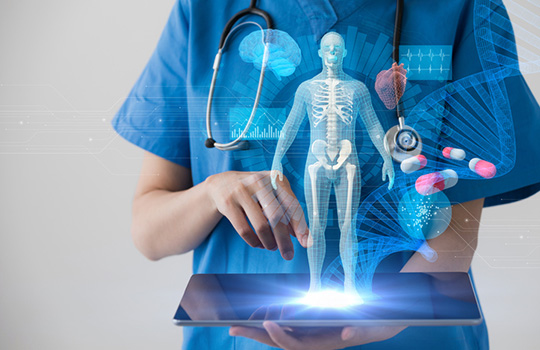 ‘Professionalism in Action’ developing Pre-Med students' integrity when engaging with Large Language Model AI tools
Kirsty Duff (kd86@st-andrews.ac.uk)
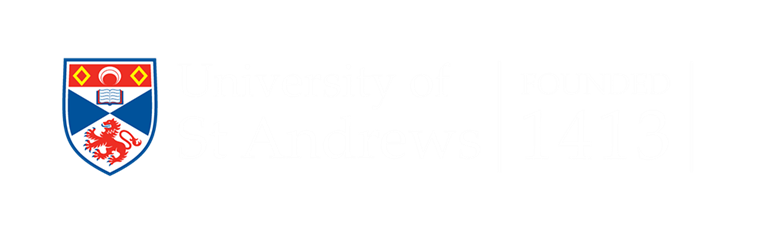 This Photo by Unknown Author is licensed under CC BY
[Speaker Notes: Good afternoon and thanking you for joining me.
I’d like to talk a little today about some activities and discussions with my Pre-Med students earlier this year when ChatGPT exploded into popular consciousness and into the sphere of academia. 
The aim of these activities was to encourage students to think about the intersections between graduate and professional attributes and how interacting with LLMs could develop self-efficacy and moral agency.]
Background and triggers
International Pre-Med
GMC and graduate attributes
“unauthorised use of AI” (University of St Andrews, 2023)
ChatGPT passes USMLE (Kung et. al., 2023)
Possibilities and pitfalls of GPT-3 in healthcare (Korngiebel and Mooney, 2021)
BALEAP PIM Durham: AI-assisted academic writing - Who’s the author now?
1
[Speaker Notes: AMO – LLMs – threat to academic integrity
PD for Int Pre-Med threat to GMC and graduate attributes we are developing in our core communicating in medical contexts modules.
March 2023  University responded to large language models by adding “unauthorised use of AI” as an example of misconduct to the Good academic practice policy.  Academic Misconduct Policy doesn't expand on what 'authorised' use might be – although guidance is being produced.
Came across the Kung et al article.  ChatGPT passes US Medical Licensing Exam (USMLE) – exam which tests medical and clinical knowledge – (part 1 is a 8hour long multiple choice – so much harder for a human than a chat bot)
The use of AI in medicine is a key topic that we cover in the module but up until this year the focus has been mainly on the potential use machine learning in diagnostics, drug discovery and medical imaging.  
Found the Korngiebel and Mooney article which back in 2021 (a century ago in terms of LLM development) looked at the possible use of LLMs in healthcare settings.
I shared the articles/policy above with students and asked them to summarise and draw out the key points and concerns.
The activities and discussions were based on developing students self-efficacy and moral agency. (Bandura 2006)]
GMC Domain 4 and graduate attributes
integrity
research
professionalism
communication
honesty
ethical
skills
qualifications
accurate
trust
digital literacy
patient
Word cloud created in collaboration with ChatGPT and MonkeyLearn
BALEAP PIM Durham: AI-assisted academic writing - Who’s the author now?
2
[Speaker Notes: I wanted to provide a framework for discussions and activities that highlighted the interplay between personal, academic and professional behaviours.  
We got ChatGPT to summarise Domain 4 of the GMC Guidelines which refers to Maintaining trust and the University of St Andrews graduate attributes. I then asked it to make a list of the most frequently occurring words with the same root then limited it to 15 and then I further amended to what I thought were the most appropriate. 
We discussed how this could be used by students to summarise readings and provide key word glossaries for self-study.  And modelled the need for checking and editing responses. 
Connects to Bandura’s concept of moral agency linking to professionalism of responsibility and accountability and to self-efficacy and the ability to navigate the challenges of AI
We discussed the wordcloud in class which resulted in interesting discussions on the difference between honesty (a verbal act) and integrity (a way of life), trust in relation to patients, peers and trust in qualifications.  We discussed accuracy in terms of information and communication.  And ethics in terms of 4 pillars of medical ethics, research and in the AI itself – pointing them in the direction of a shocking Time article looking at how ChatGPT was trained. 
As with many institutions the first reaction was panic about academic integrity and as AMO that was the first aspect we looked at.]
Students’ views
“Does this mean we won’t have jobs later in the future? 😭”
“What’s the point of doing the exam if AI can pass”
“How will we learn how to use it, we’re so busy”
“The information still needs to be checked by a human professional”
“It’ll save time by taking away paperwork”
“I’m too scared to even get ChatGPT in case I get accused of cheating”
“We couldn’t use it in our interviews/consultations, could we?”
“Can it fill in Med School application forms?”
BALEAP PIM Durham: AI-assisted academic writing - Who’s the author now?
3
[Speaker Notes: The students views reflected that of wider discussions and were broadly split between those who were not worried and were enthusiastic about how it might help to those those expressing existential dread for their future or fear about getting it wrong. 
As a class we tried to make the connections between their views and the ‘keywords’ and we saw that there were clear divides between in regards to digital literacy, impact on profession and in terms of trust and accuracy. 
I wanted to do an activity to see what ChatGPT could do.]
Medical Ethics scenario
You are a doctor in the UK. Your patient, Misha, who is 14 weeks pregnant, has recently learned that the foetus is female. Misha is very anxious; she already has two daughters, and her husband’s family has indicated that they will be angry if she does not produce a son. She has not yet told anyone she is pregnant and is desperate to terminate the pregnancy before anyone finds out. Would it be ethical to agree to Misha’s request for an abortion?
BALEAP PIM Durham: AI-assisted academic writing - Who’s the author now?
4
[Speaker Notes: We have one online written exam on this module (risk assessment suggests this type of exam is most susceptible to AI use) that requires students to respond to a number of short ethical scenarios and one longer essay style answer.  This assessment has always been designed to involve a personal response so Googling was more difficult but how would ChatGPT do?
The first thing I wanted to look at with the students was an AI generated response to a scenario – the aim being to look at what it could and could not do and discuss the idea of using that response in an exam.   I entered the scenario exactly as it appears above.]
Criteria based feedback
Doesn’t address the task ‘would it be ethical?’ 
Doesn’t refer to the ethical principles or relevant law
Doesn’t identify key points – 2 patients
Very limited critical evaluation
Unethical and illegal given the scenario
Factual inaccuracies
Clear, and coherent but repetitive
Very good language but inconsistent US and UK
BALEAP PIM Durham: AI-assisted academic writing - Who’s the author now?
5
[Speaker Notes: Task achievement: Doesn’t address the task ‘would it be ethical?’ Doesn’t actually do what it says doesn’t actually mention ethical principles ‘autonomy’ .doesn’t mention the specific laws. 
Critical evaluation and decision making: No focus on key issue which is the concept of 2 patients – mother and foetus and that under 24 weeks the emphasis is the mother. Factually incorrect the BMA don’t develop the guidelines that’s the GMC. Actually provides ‘unethical’ information as in this case the decision to abort based on gender is not ‘up to the individual’ and would be illegal if it were carried out.
 (which actually is something the students missed out too)
Clarity and coherence: Includes irrelevant information ‘serious disability’ is not in the scenario. Repetitive each paragraph has ‘informed choice’ ‘accurate information’
Language: Inconsistencies in spelling UK ‘foetus’ but US ‘counseling’
Students agreed that on the face of it that the response (at the end of the slides.) is decent but on closer inspection it is insufficient.  After discussing the criteria students also recognised mistakes they’d made in their responses and considered that it might be valuable doing what we had done to their own assignments before submission. All students agreed that it would be ‘unethical’ and ‘dishonest’ to submit this as their work.  Increased metacognition and awareness of criteria, feedback and confidence in what they as ‘mere humans’ can produce. 
This activity focussed on what ChatGPT couldn’t (and shouldn’t do) the next was to look at how it could be used to help ss]
Reflective essay: how can ChatGPT help?
I don’t really know what reflective models there are
Prompt: What are some examples of different reflective models?
I don’t know what to write about in each section
Prompt: I want to write a reflective essay using XXX  reflective framework – what should I include in each section?
I don’t know what language to use
Prompt: Can you give me some sentence starters and tell me what tense to use?
BALEAP PIM Durham: AI-assisted academic writing - Who’s the author now?
6
[Speaker Notes: 1000 word reflective essay based on an experience/situation in their studies on the foundation programme required to use an appropriate reflective model.  Authentic task that they will be required to use from day one of the BSc Medicine. How could ChatGPT be used to support them?
This activity was designed to encourage using ChatGPT as guided learning and tutor.  We discussed their initial concerns about reflective essay and then how we might prompt Chat GPT to give us responses we then also discussed whether or not the response was sufficient.  Some examples on the slide.  One question was what should I reflect on? Resulted in meaningful possibilities – but not the specific experience the student was hoping for!
Created a full AI response which we analysed in a similar way as before – consensus was it was vague, repetitive and has ‘no presence of the author’ one of the key criteria. It was also very generic in terms of application to future studies and career – again another key criteria.  
Again there was discussion of prompting and re prompting to get ChatGPT to do exactly what they wanted but again the thought was that this is just as much work as writing it themselves]
Potential future ‘authorised’ use
“Agents of their own learning” developing digital literacy and integrity
BALEAP PIM Durham: AI-assisted academic writing - Who’s the author now?
7
[Speaker Notes: By the time the Pre-Med ss of today are practising who knows in what ways AI will be used in healthcare so hopefully by developing moral agency and their awareness of how they can exert control over the environment – we will better prepare them  back in 2006 bandura commented on the massive power of the internet to 
“These new realities present new challenges and vastly expand opportunities for people to exercise some measure of control over how they live their lives” Bandura 2006]
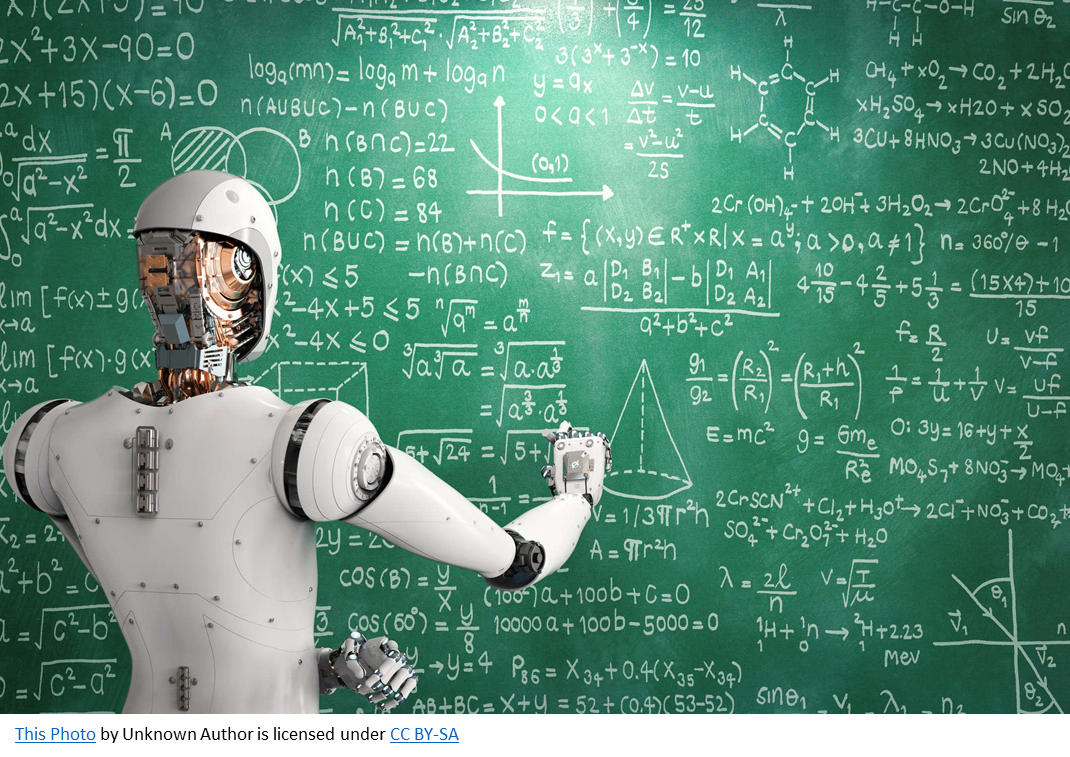 Personal tutor
Peer feedback
Marking drafts
Generate scenarios
Create sim-patients
Hot-topic roundup
BALEAP PIM Durham: AI-assisted academic writing - Who’s the author now?
8
[Speaker Notes: I can’t claim any of these to be ‘new ideas’ in terms of using AI but instead are ones that would seem particular relevant for my students to develop self-efficacy.  Plan to model how these can be used with future cohorts and co-create materials with the students.    
Raises questions about students that don’t want to/can’t use these tools.   Interaction between ss and ChatGPT can develop communication skills, digital-literacy, problem solving.
Also the need for a change in marking criteria to focus on the higher order skills]
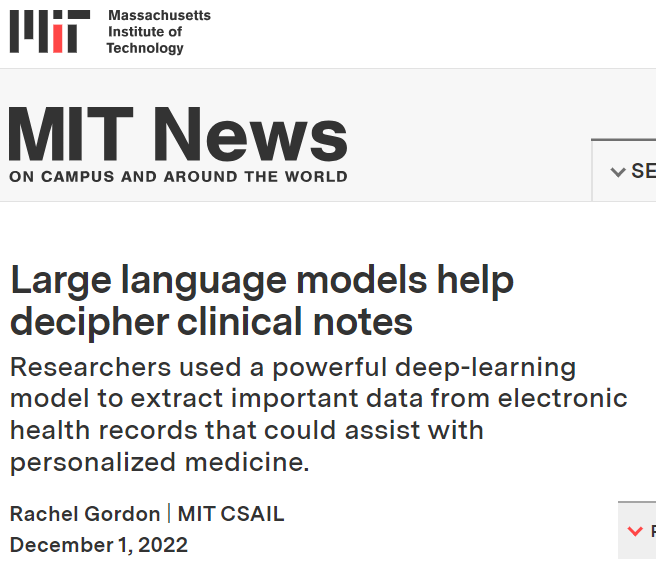 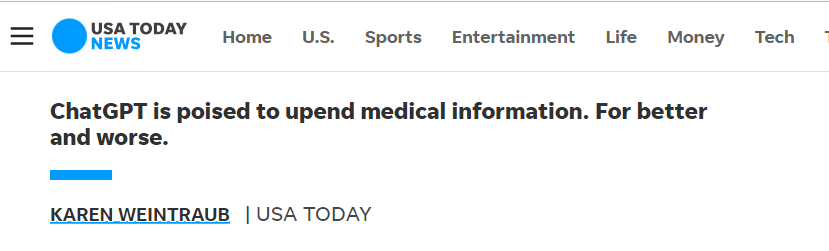 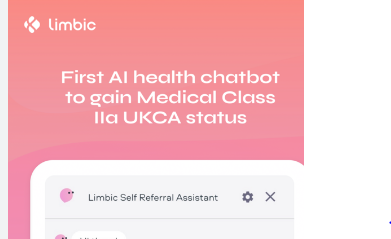 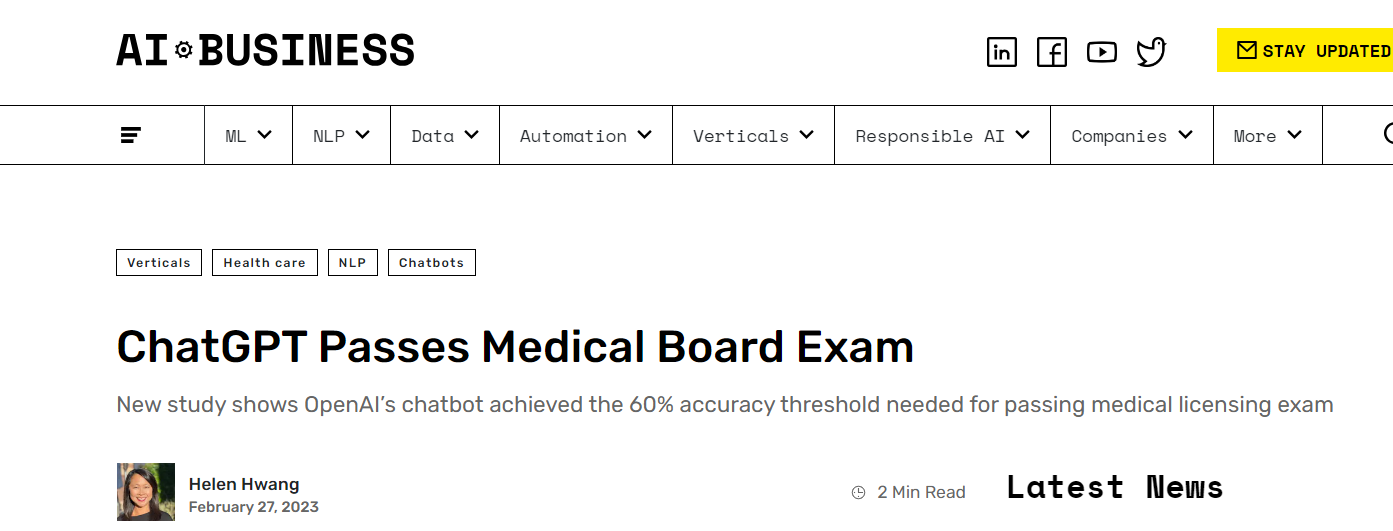 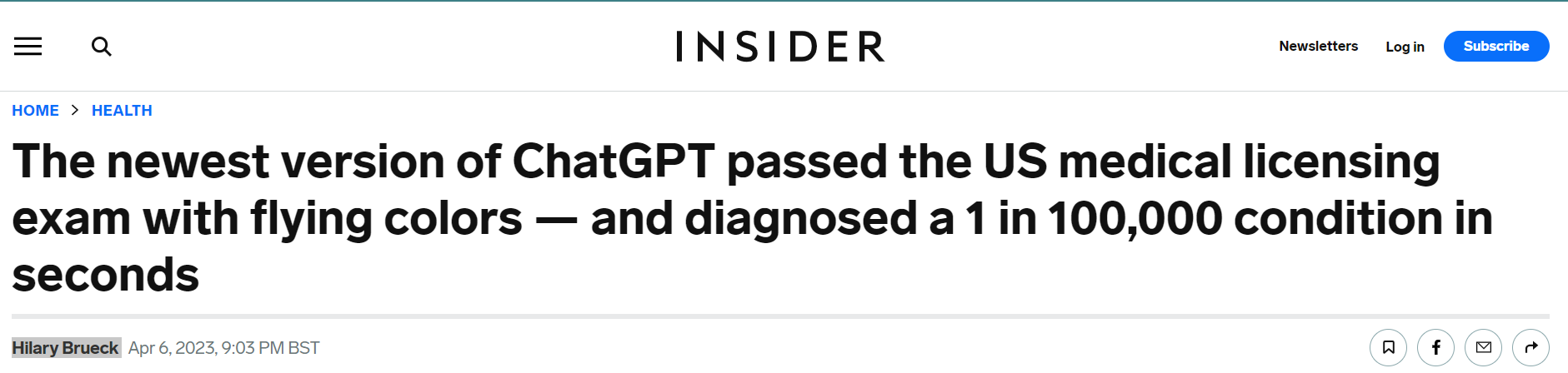 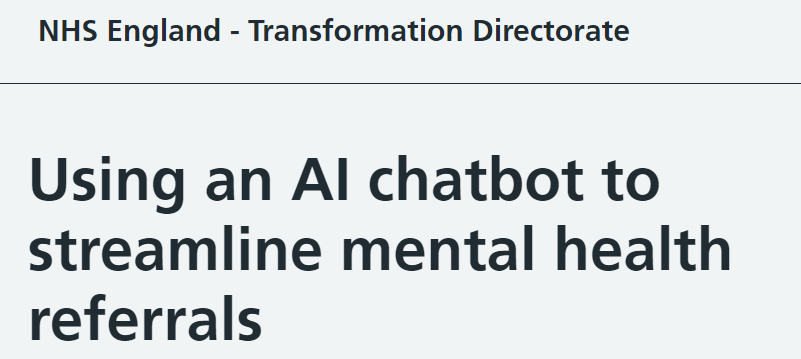 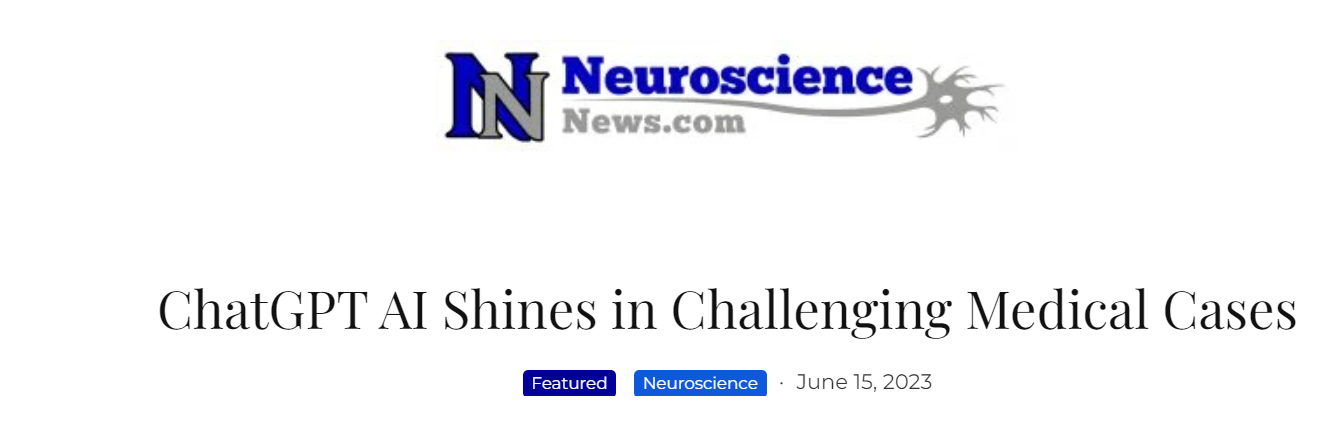 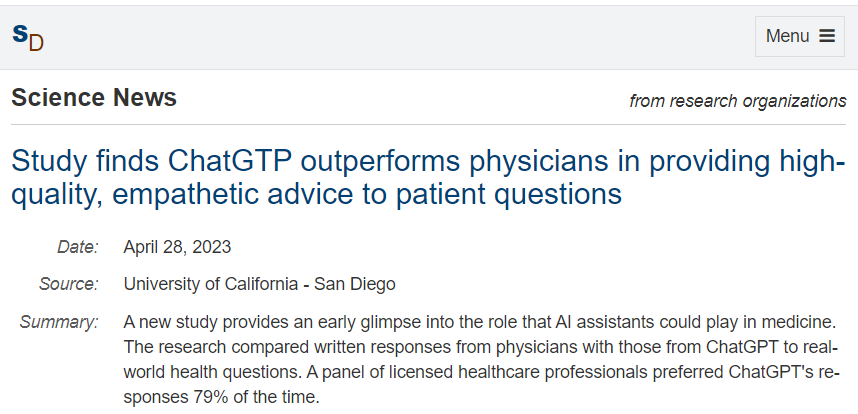 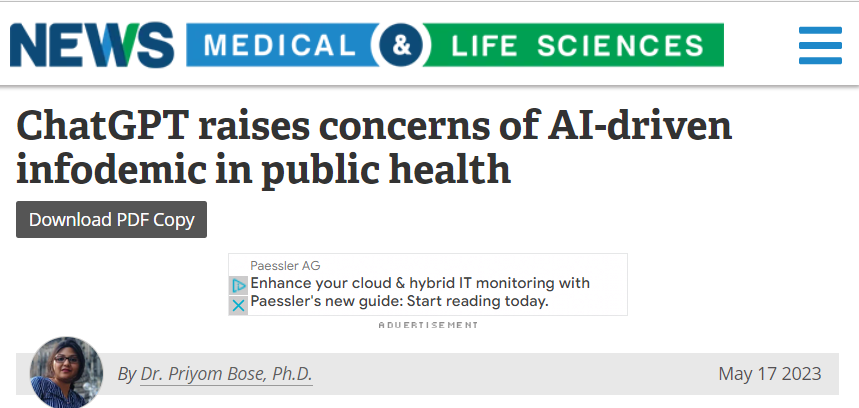 BALEAP PIM Durham: AI-assisted academic writing - Who’s the author now?
9
[Speaker Notes: Quick Bing and Perplexity AI for headlines about LLM in medicine
Students can use these AI tools to search for current news stories and articles on a particular topic.  Much quicker than Googling.]
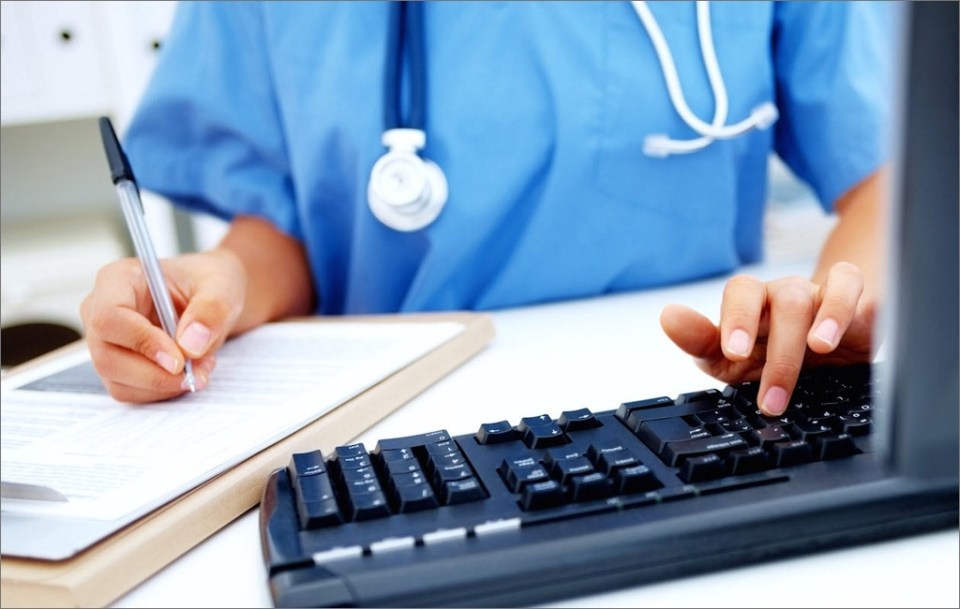 ChatGP?
Expand notes to report
Second opinion
Prescription of medicines
Translating medical to lay
Triage 
Life-long learning
BALEAP PIM Durham: AI-assisted academic writing - Who’s the author now?
10
This Photo by Unknown Author is licensed under CC BY-SA
[Speaker Notes: Student ideas of how they might use ChatGPT – all with the caveat that there would need to human input for accuracy and appropriacy
Allows more focus on patient
Unsure about their initial thoughts they could use it for a 2nd opinion or consider alternative diagnosis
Instead of searching through the manual AI could do this much more quickly
Translating complex medical terminology in person and for leaflets 
Triage patients' symptoms factual information to allow more time in consultations for in depth discussions
Help to stay up to date with medical innovation and research]
References and further reading
Bandura, A. (2006). ‘Toward a Psychology of Human Agency’, Perspectives on Psychological Science, 1(2), pp. 164–180. Available at http://www.jstor.org/stable/40212163 (Accessed 03 May 2023)  
Bruek, H. (2023) The newest version of ChatGPT passed the US medical licensing exam with flying colors — and diagnosed a 1 in 100,000 condition in seconds Available at https://www.insider.com/chatgpt-passes-medical-exam-diagnoses-rare-condition-2023-4 (Accessed 12 June 2023)
GMC (2023) Good Medical Practice. Available at: https://www.gmc-uk.org/ethical-guidance/ethical-guidance-for-doctors/good-medical-practice (Accessed: 12 June 2023).
Korngiebel, D.M., Mooney, S.D. (2021) ‘Considering the possibilities and pitfalls of Generative Pre-trained Transformer 3 (GPT-3) in healthcare delivery’, npj Digital Medicine, 4 (1) pp.1-3. doi: 10.1038/s41746-021-00464-x 
Kung T. H., Cheatham M., Medenilla A., Sillos C., De Leon L.,  Elepaño, C., Madriaga, M., Aggabao, R., Diaz-Candido, G., Maningo, J., Tseng. V.  (2023) ‘Performance of ChatGPT on USMLE: Potential for AI-assisted medical education using large language models’, PLOS Digital Health 2(2). doi: 10.1371/journal.pdig.0000198 
OpenAI (2023) Usage Policies. Available at https://openai.com/policies/usage-policies (Accessed 12 June 2023)
Perrigo, B. (2023) Exclusive: OpenAI Used Kenyan Workers on Less Than $2 Per Hour to Make ChatGPT Less Toxic. Available at:  https://time.com/6247678/openai-chatgpt-kenya-workers (Accessed: 12 June 2023)
University of St Andrews (n.d.) Graduate attributes. Available at:https://www.st-andrews.ac.uk/careers/improve-your-skills/graduate-attributes (Accessed: 12 June 2023).
BALEAP PIM Durham: AI-assisted academic writing - Who’s the author now?
11
We don’t allow the use of our models for the following:
Fraudulent or deceptive activity, including:
Plagiarism
Academic dishonesty
Telling someone that they have or do not have a certain health condition, or providing instructions on how to cure or treat a health condition
OpenAI’s models are not fine-tuned to provide medical information. You should never use our models to provide diagnostic or treatment services for serious medical conditions.
OpenAI’s platforms should not be used to triage or manage life-threatening issues that need immediate attention.                                                   (OpenAI, 2023)
BALEAP PIM Durham: AI-assisted academic writing - Who’s the author now?
12
"I do not intend to deceive or mislead anyone, but I sometimes make mistakes or assumptions based on incomplete or inaccurate data. I also do not have the clinical judgment or the ethical responsibility of a human doctor or nurse."  (ChatGPT cited in Bruek)
BALEAP PIM Durham: AI-assisted academic writing - Who’s the author now?
13
GMC Domain 4
Act with honesty and integrity
65 You must make sure that your conduct justifies your patients’ trust in you and the public’s trust in the profession.

66 You must always be honest about your experience, qualifications and current role.

67 You must act with honesty and integrity when designing, organising or carrying out research, and follow national research governance guidelines and our guidance.

Communicating information
68 You must be honest and trustworthy in all your communication with patients and colleagues. This means you must make clear the limits of your knowledge and make reasonable checks to make sure any information you give is accurate.

71 You must be honest and trustworthy when writing reports, and when completing or signing forms, reports and other documents.  You must make sure that any documents you write or sign are not false or misleading.

a) You must take reasonable steps to check the information is correct.
b) You must not deliberately leave out relevant information.
BALEAP PIM Durham: AI-assisted academic writing - Who’s the author now?
14
As a language model developed by OpenAI, I do not have personal opinions, and I cannot provide medical advice. However, I can provide information based on relevant ethical principles and laws.

In the UK, abortion is legal up to 24 weeks of pregnancy, and up to birth if the foetus is diagnosed with a serious disability. According to the guidelines of the British Medical Association, doctors should provide patients with accurate information, and respect their right to make informed choices about their own health.

The decision to have an abortion is a personal and complex one, and it is important for the patient to consider their own physical, emotional, and ethical well-being. In the case of Misha, it may be appropriate for her to seek counseling and support from a mental health professional, and to consider all of her options before making a decision.

Ultimately, the decision of whether or not to have an abortion is up to the individual, and should be based on their own values, beliefs, and circumstances. The doctor's role is to provide accurate information, and to support the patient in making an informed decision that is in their best interests.
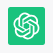 BALEAP PIM Durham: AI-assisted academic writing - Who’s the author now?
15
[Speaker Notes: Inconsistencies in spelling UK ‘foetus’ but US ‘counseling’
Doesn’t actually do what it says doesn’t actually mention ethical principles ‘autonomy’ doesn’t mention the specific law – 24 weeks is correct.
Doesn’t address the task ‘would it be ethical?’ 
No focus on key issue which is the concept of 2 patients – mother and foetus and that under 24 weeks the emphasis is the mother
Includes irrelevant information ‘serious disability’ is not in the scenario
Factually incorrect the BMA don’t develop the guidelines that’s the GMC
Repetitive each paragraph has ‘informed choice’ ‘accurate information’
Actually provides ‘unethical’ information as in this case the decision to abort based on gender is not ‘up to the individual’ and would be illegal if it were carried out. (which actually is something the students missed out too)
It would be possible with further prompting and training to get ChatGPT to make changes to fix these issues – but given exam conditions this would be a waste of time as the student could just write their own response. 
In general the students agreed that this ‘looks’ like a good response but by analysing it there are too many issues.  The consensus was clear that by posting this as a response it was against academic integrity unethical, dishonest and would actually result in a lower grade than what they with reflection could produce.  The next activity we looked at was how AI could be used to ethically to support communication]